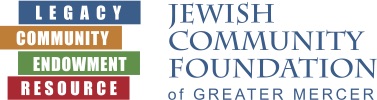 Jewish Community Foundation of Greater Mercer
Executive Committee meeting 
January 15, 2024
Mission statement
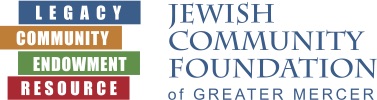 The Foundation is organized to promote philanthropy and to further the charitable needs of the Jewish community, other charitable institutions, and community organizations.
Fund Activity and Asset UpdateFY24 To Date (July 1, 2023 – January 5, 2024)
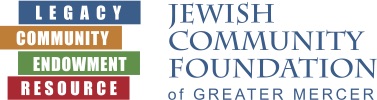 Number of Funds
     Foundation Funds 5
     Custodial Funds 33
     Permanently Restricted 22
     Temporarily Restricted 11
     Donor Advised Funds 82
                        Total: 153
Closed Funds 0
Contributions: 85 transactions $2,308,981
Grants: 445 transactions $1,177,045
Assets: (as of xxx)